Дайте названия следующим веществам
1 вариант
2 вариант
H2CO3
BaO
Al2(SO4)3
K3PO4
CO2
HCl
Na2CO3
SO3
HMnO4
SnCl2
ZnS
K2O
H2SO3
K2SO4
N2O5
H3PO4
NaNO3
P2O5
HNO3
FeCl3
Концентрация растворов. Массовая доля растворенного вещества.
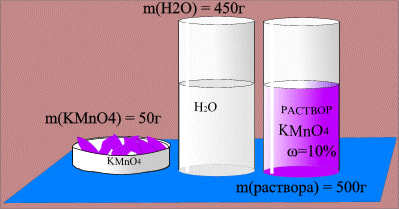 Концентрация раствора
Отношение количества растворенного вещества к количеству всего раствора
Растворы
Концентрированные
Разбавленные
Растворы с большой массовой долей растворенного вещества
Растворы с малой массовой долей растворенного вещества
Виды выражения концентрации
Молярная
Процентная
Массовая доля растворенного вещества – это отношение его массы к общей массе раствора и обознается буквой ω (омега)
Массовая доля
m (раств. в-ва)
ω (раст. в-ва) =
*100%
m (р-ра)
Обычно массовую долю выражают в долях единицы
m=100 г содержится 5,0 г растворенного вещества
ω = 0,05
По отношению к растворам процент показывает, какая массовая доля растворенного вещества содержится в растворе массой 100 г
В 10% растворе содержится 10% растворенного вещества
100 г раствора
10 г 
Растворенного вещества
90 г 
воды
Что означает выражение «15%-ный раствор»?
Масса раствора 100 г
15 г растворенного вещества
85 г воды
Задача № 1
Определите, сколько потребуется соли и воды, чтобы приготовить 200 г раствора, содержащего 15 % соли.
Дано:
Решение:
m (раств. в-ва)
ω = 15%
ω =
*100%
m (р-ра)
m (р-ра) = 200 г
ω
* m (р-ра)
m (раств. в-ва)
=
=
m (раств. в-ва) -?
100%
15% * 200 г
m Н2О -?
=
30 г
100%
m Н2О =
m (р-ра)
- m (раств. в-ва)
170 г
=
200 г
- 30 г
=
Ответ:
m Н2О = 170 г.
m (соли) = 30 г,
Задача № 2
Для консервирования огурцов используется 5%-ный раствор поваренной соли. Сколько потребуется поваренной соли NaCl и воды для приготовления 1 кг (1000г) 5%-ного раствора?
Дано:
Решение:
ω = 5%
m (соли)
ω =
*100%
m (р-ра) = 1000 г
m (р-ра)
ω
* m (р-ра)
m (раств. в-ва)
m (соли) -?
=
=
100%
m Н2О -?
5% * 1000 г
=
50 г
100%
m Н2О =
1000 г
- 50 г
=
950 г
Ответ:
m Н2О = 950 г.
m (соли) = 50 г,
Задача № 3
В 60 г воды растворили 20 г сахара. Необходимо вычислить содержание растворенного вещества в полученном растворе в массовых долях и в процентах.
Дано:
Решение:
m (сахара)
= 20г
m (сахара)
ω =
m (Н2О) = 60г
*100%
m (р-ра)
ω = ?
m (р-ра) =
m (Н2О)
+ m (сахара)
m (р-ра) =
60г
+ 20г
= 80г
20 г
ω =
=
0,25
*100%
=
25%
80 г
Ответ:
ω = 0,25 или 25%
Задача № 4
К 100 г 20%-ного раствора соли добавили 50 г 32%-ного раствора соли. Вычислить массовую долю растворенного вещества в полученном растворе.
Дано:
Решение:
m (сахара)
m1 (соли) 100 г
ω =
*100%
m (р-ра)
ω1 = 20%
ω
* m (р-ра)
m2 (соли) 50 г
m (раств. в-ва)
=
ω2 = 32%
100%
20% * 100 г
m1
=
=
20 г
ω = ?
100%
32% * 50 г
m2
=
=
16 г
100%
m (общая)
= 100 г + 50 г
= 150 г
Задача № 4
К 100 г 20%-ного раствора соли добавили 50 г 32%-ного раствора соли. Вычислить массовую долю растворенного вещества в полученном растворе.
20 г + 16 г
ω =
*100%
=
24%
150 г
Ответ:
ω = 0,24 или 24%
Домашнее задание
§ 24 прочитать;
Стр. 128 № 5, 6